Optimizacija čakalnih dob
Ministrstvo za zdravje
Ljubljana, oktober 2019
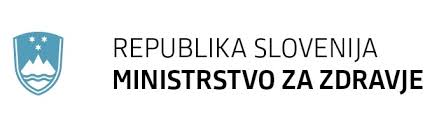 DEFINICIJA ČAKALNE DOBE
Ni enotne definicije čakalne dobe.
OECD - čakalne dobe opredeljuje kot posledico neravnovesja med povpraševanjem po zdravstveni oskrbi in ponudbo zdravstvenih storitev.
Definicije so odvisne od tega, kje na pacientovi poti začnemo meriti čakalno dobo.
Vedno več držav meri čas napotitve splošnega zdravnika do zdravljenja.
V Sloveniji je v poročilu NIJZ "Nacionalno spremljanje čakalnih dob" navedena definicija čakalne dobe = v dneh izraženo obdobje od uvrstitve vpisa na čakalni seznam do dejanske izvedbe zdravstvene storitve.
NAJVEČ NEDOPUSTNIH ČAKLANIH DOB
ORTOPEDIJA
DERMATOLOGIJA
NEVROLOGIJA
KARDIOLOGIJA
REVMATOLOGIJA
PROCES OBRAVNAVE PACIENTA
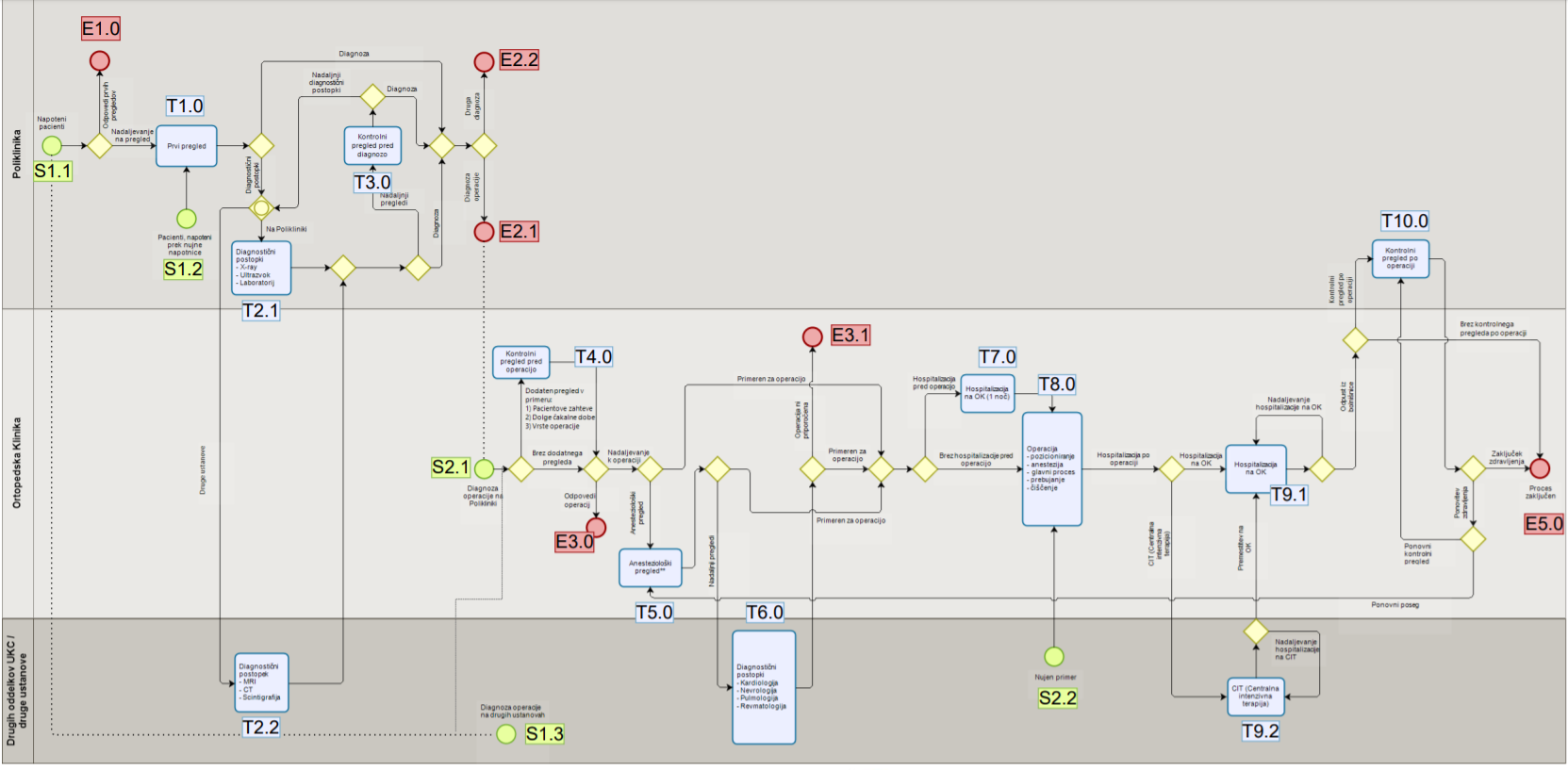 PODATKOVNA INFRASTRUKTURA OK UKCL, podatki o pacientu se beležijo v več sistemih
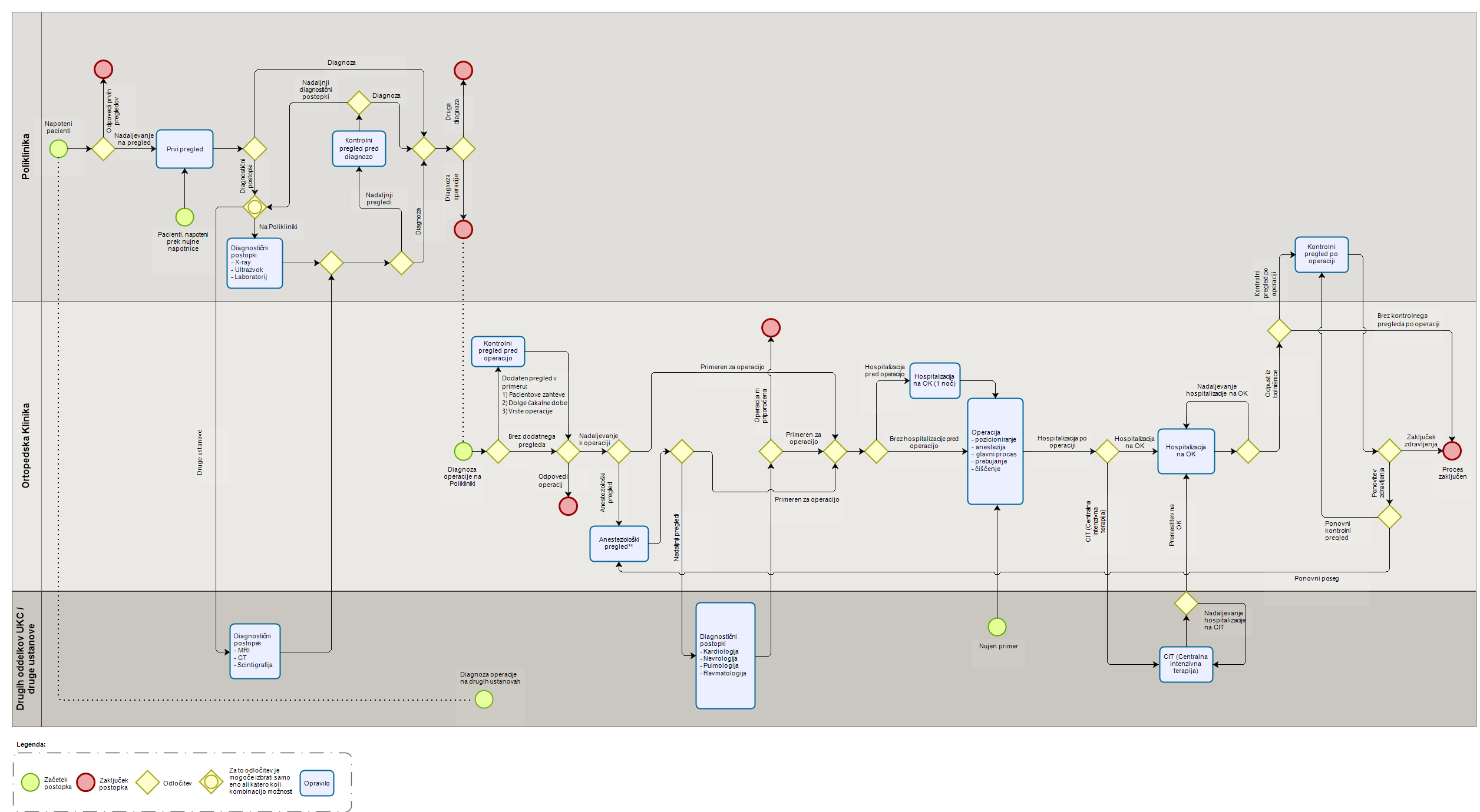 BIRPIS
RISPac
Hipokrat in drugi sistemi
F-medic
Izvid / nestrukturirana oblika
Napotnice
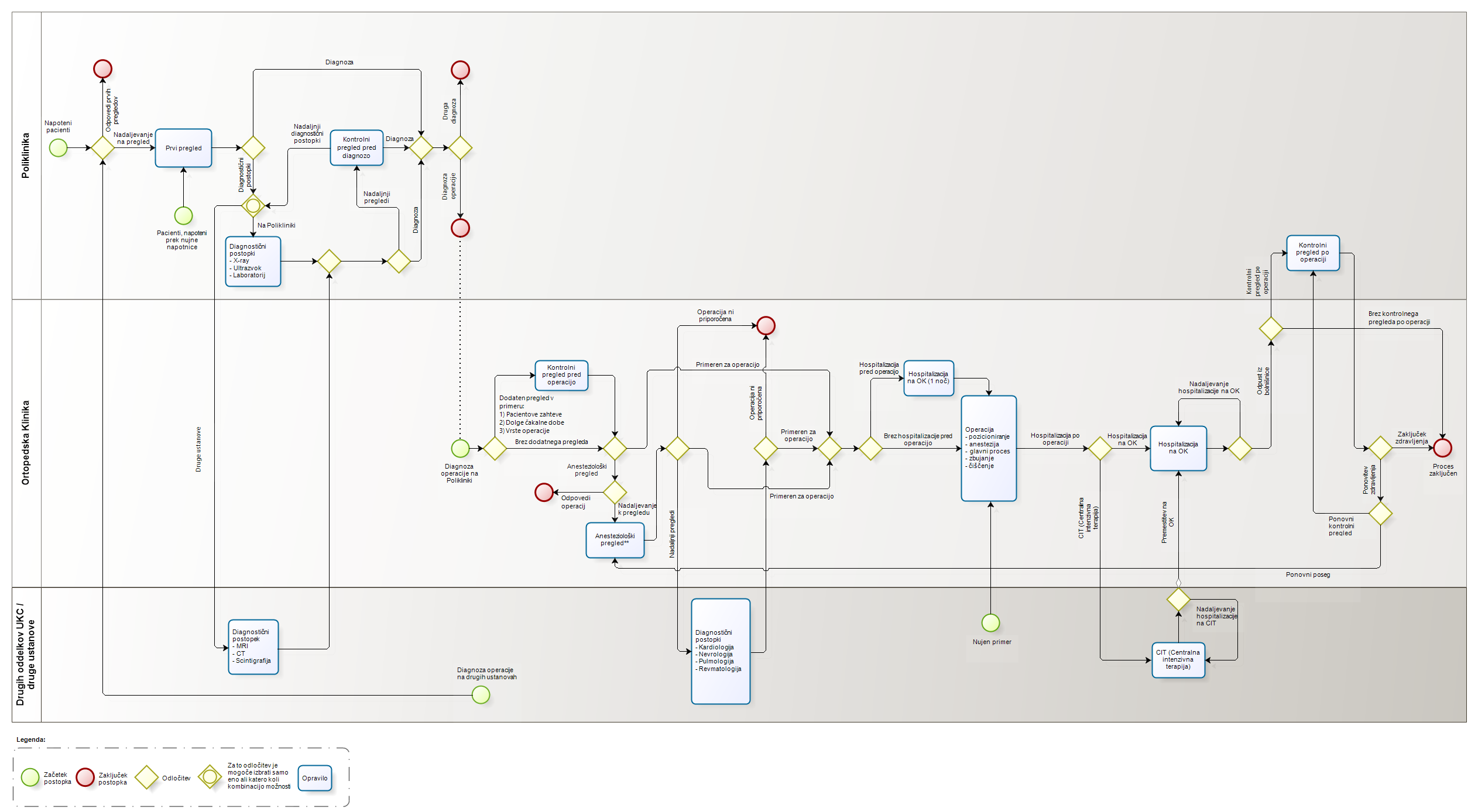 Črtkana črta nakazuje, da so v sistemu le delni podatki.
Vir: Ortopedska klinika
VPISI V ČAKALNE VRSTE ZA PRVE PREGLEDE RASTEJO ZA 3,5 % NA LETO
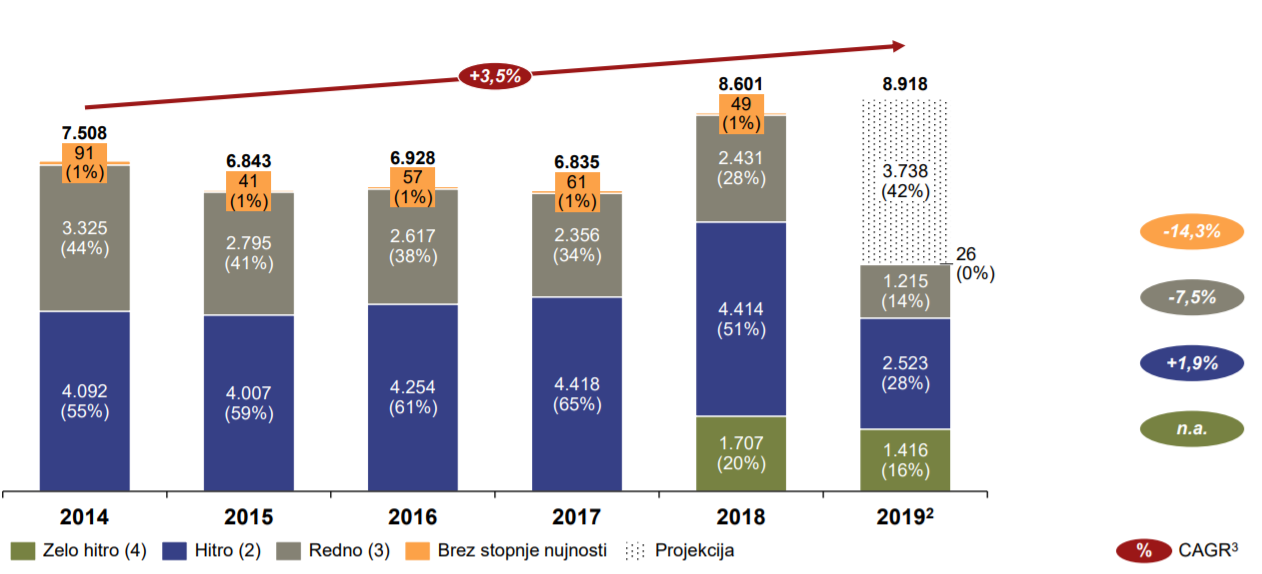 ODPOVEDI PRVIH PREGLEDOV
~11 % vseh vpisanih pacientov ne opravi prvega pregleda
NAJPOGOSTEJŠI RAZLOGI ZA ODPOVED
ŠTEVILO DIAGNOSTIČNIH PREISKAV NA POLIKLINIKI, naročenih med prvimi pregledi
~83% od pacientov, ki opravijo prvi pregled potrebuje diagnostične storitve
ŠTEVILO VPISOV V ČAKALNO VRSTO NA OPERACIJO GLEDE NA VRSTO POSEGA (med letoma 2014 in 2019)
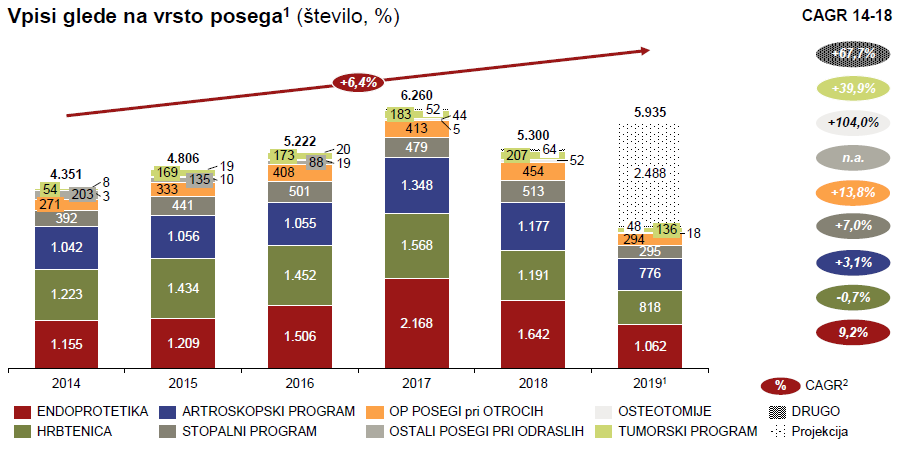 Najpogostejše vrste posegov:
Endoprotetika 
Hrbtenica
Artroskopski program
Operativni posegi pri otrocih
VPISI GLEDE NA ČAKALNO VRSTO TOČNO DOLOČENEGA ZDRAVNIKA
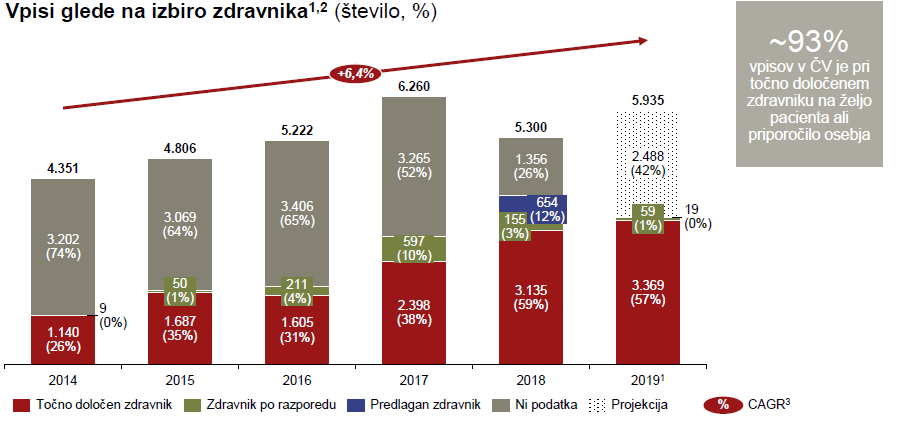 ~ 93 % vpisov v čakalne vrste je pri točno določenem zdravniku na željo pacienta ali priporočilo osebja
PREDVIDENA RAST VPISOV ZA OPERACIJE V 2020 JE 6,2 %. V NASLEDNJIH 5 LETIH SE BO ZMANJŠALA NA PRIBLIŽNO 3,8 %.
+3,8%
+3,7%
+3,8%
+3,7%
+4,4%
+6,2%
+10,4%
Največjo rast pričakujemo 
na področjih:
Endoprotetike
Operacijah hrbtenice
Artroskopskega programa
Stopalnega programa in
OP posegov pri otrocih
2024
2022
2021
2020
20192
2018
2025
2023
ENDOPROTETIKA
STOPALNI PROGRAM
HRBTENICA
OP POSEGI pri OTROCIH
ARTROSKOPSKI PROGRAM
OSTEOTOMIJE
STANJE ČAKALNIH DOB
~2.700
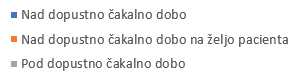 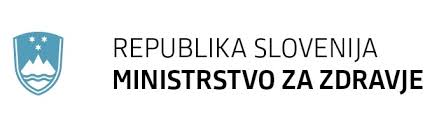 Predstavitev ukrepov
PRVI PREGLEDI – ambulantni del
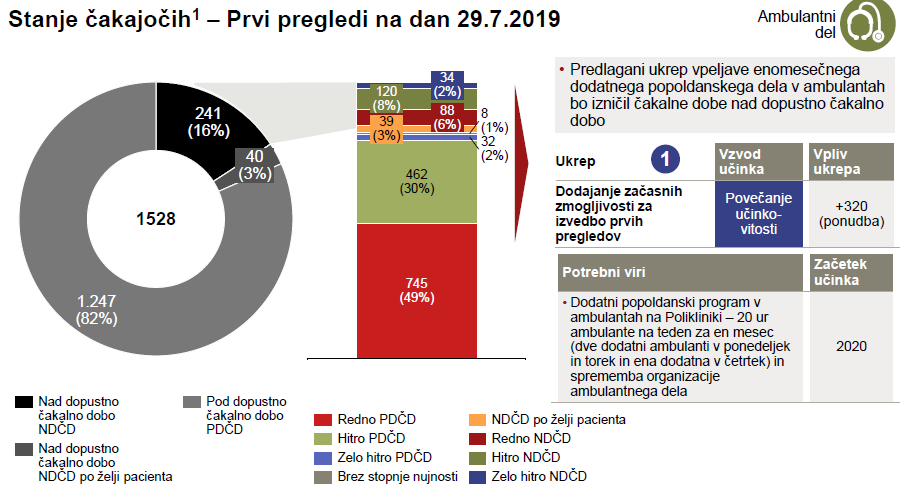 Ukrepi
OPERACIJE - UPOŠTEVANJE ODPOVEDI PRI VODENJU EVIDENC BI LAHKO ZMANJŠAL ŠTEVILO ČAKAJOČIH ZA PRIBLIŽNO 1400 PACIENTOV
Potrebni viri:
Standardizacija IT sistemov in omogočanje samodejne izmenjave podatkov
Predpostavke:
25 % vpisov se ne zaključi z operacijo zaradi neprimernosti pacienta za operacijo, spremembe indikacije, odločitve za izvedbo operacije drugje ali drugih razlogov.
OPERIRANJE POPOLDAN BI POVEČALO ŠTEVILO POSEGOV ZA 510 oziroma 13 % POSEGOV
Potrebni viri:
1,3 FTE dodatnih anesteziologov
Dodatno testiranje čistosti prostorov, 
čiščenje in vzdrževanje klimatskih naprav
Predpostavke:
Operacijske dvorane lahko delujejo 
24/7 z rednim čiščenjem in vzdrževanjem 
klimatskih naprav
Dosegljivo število operativnih ur na dan je 37 ur
Kirurgi po modri knjigi lahko operirajo največ 
13 ur na teden (pri delovnih dneh se upošteva dopust)
Trenutno so na voljo 4 anesteziologi, ki so lahko 
v operacijski 7 ur na dan
OPERIRANJE OB SOBOTAH BI POVEČALO ŠTEVILO POSEGOV ZA 132 oziroma 3 % OPERACIJ
Potrebni viri:
0,2 FTE dodatna anesteziologa 
(Skupaj z iniciativo 2 sta potrebna 
2 dodatna anesteziologa)
Delo izven delovnega časa
Predpostavke:
Poleg  operacij med tednom se lahko 20 
sobot na leto izvajajo operacije
Med operativnimi sobotami predvidevamo 
12,5 operativnih ur (na osnovi povprečnih 
ur operacij ob sobotah v letu 2018)
Z OPERACIJAMI V DVORANAH IZVEN OK UKCL BI LAHKO POVEČALI ŠTEVILO POSEGOV V REDNEM PROGRAMU ZA 320 POSEGOV oz. 8%
Potrebni viri:
Operacijska dvorana na voljo za 
urgentno spiranje sklepov (~30 na leto) 
in artroskopije brez implantatov (~290)
Kirurgi, anesteziologi, inštrumentarke 
in drugo osebje na lokaciji dodatne začasne 
operacijske v terminu za operacije
Predpostavke:
V UKC-ju ali drugod v Sloveniji so proste kapacitete za
Izvedbo 320 posegov letno
Z DVEMA NOVIMA OPERACIJSKIMI DVORANAMA BI POVEČALI ŠTEVILO POSEGOV ZA 2500 oziroma 67 %
Potrebni viri:
2 operacijski dvorani
8,7 dodatnih kirurgov
3,7 dodatnih anesteziologov
6,6 dodatnih inštrumentark
Predpostavke:
Štirje ukrepi za učinkovitost so
bili uspešno izvedeni
Do leta 2023 je mogoče posege 
izvajati v dveh novih operacijskih
Novi op. sta zasnovani tako, da zmanjšajo 
čas obrata pacientov med operacijami za 50%
Z UKREPI POVEČANJA UČINKOVITOSTI BO NASLEDNJE LETO ŠTEVILO ČAKAJOČIH NAD DOPUSTNO ČAKALNO DOBO PADLO NA PRIBLIŽNO 1900 (-29 %)
Povečanje učinkovitosti
Povečanje kapacitet
Brez ukrepov
Kapaciteta
Povpraševanje
Čakajoči NAD dopustno čakalno dobo
Čakajoči POD dopustno čakalno dobo
Z VSEMI UKREPI SE ŠTEVILO ČAKAJOČIH NDČD V NASLEDNJEM DESETLETJU NE BO POVEČALA, LETA 2024 NE BO NEDOPUSTNIH ČAKLANIH DOB
1. Upoštevanje odpovedi operacij pri vodenju evidenc vpisov
2. Operiranje v popoldanskem času
3. Operiranje ob sobotah
4. Dodajanje začasnih zmogljivosti za izvajanje operacij
5. Povečanje kapacitet za operacije  (2 dodatne operacijske dvorane 
     in 5–9 dodatnih kirurgov oz. specializantov)